TNO-foorumi 26.–27.5.2021pienryhmäkeskustelut – ohjeistus
Svenska enheten för bildningsväsendet
1 │
27.5.2021
Pienryhmissäja menti.compeda.net20 min väleinoma tauko!paluu klo 10.45
5/27/2021
2 │
Täsmäkysymykset 3 kpl:
5/27/2021
3 │
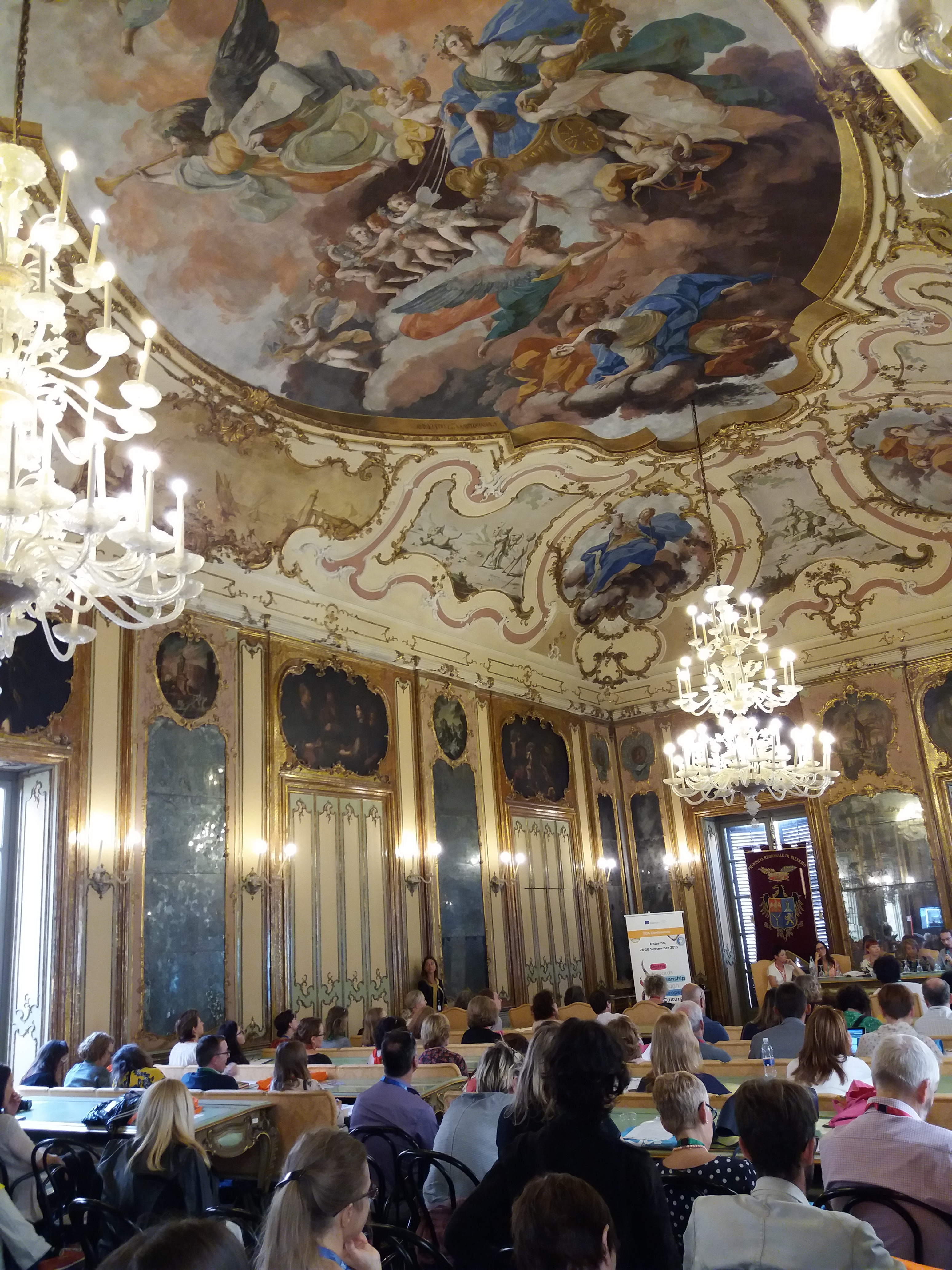 Idea: 
Keskustelu
Ajatusten vaihto
Voimaantuminen
ELO-työn ilo
4 │
27.5.2021
Disa Widelldisa.widell@avi.fi+358 295 018 621
5 │
27.5.2021